Multi-link Aggregation: Synchronized PPDUs on Multiple Links
Date: 2020-03-16
Authors:
Slide 1
Insun Jang, LG Electronics
Introduction
Some contributions have addressed the concept of multi-link aggregation [1]-[8], i.e., Transmission of Synchronized PPDUs on multiple links


In this contribution, we discuss why and how non-AP MLDs should transmit synchronized PPDUs and announce relevant capability
Especially, the capability is generalized to the sharing capability within MLD
Slide 2
Insun Jang, LG Electronics
Overview of Multi-link Aggregation
Multi-link Aggregation is a way to increase per-MLD throughput as well as decrease per-MLD latency as the most important requirements in 11be
Basically, we can observe the aggregation in case of simultaneous TX/RX (STR) and non-STR
STR means that to transmit and receive simultaneously is allowed on multiple links
Non-STR means STR is restricted due to several reasons (e.g., power leakage)
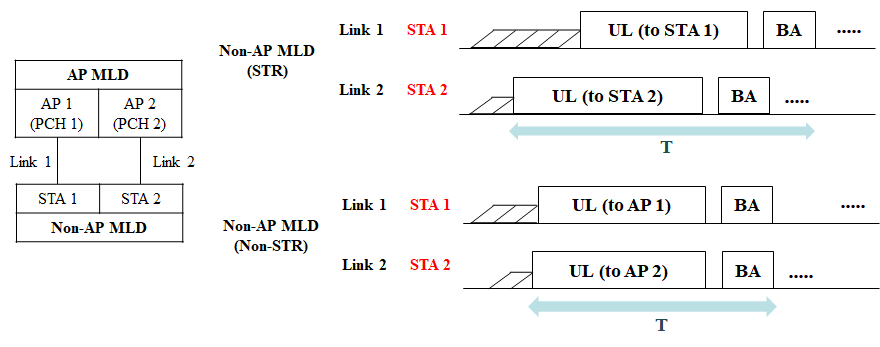 Synchronized PPDUs
Slide 3
Insun Jang, LG Electronics
Why Synchronized PPDUs?
Synchronized PPDUs can be a solution to increase per MLD throughput, especially in case of non-STR
It also can resolve issues of non-STR on some level







Even for STR, it may be good by mitigating the randomness of back-off
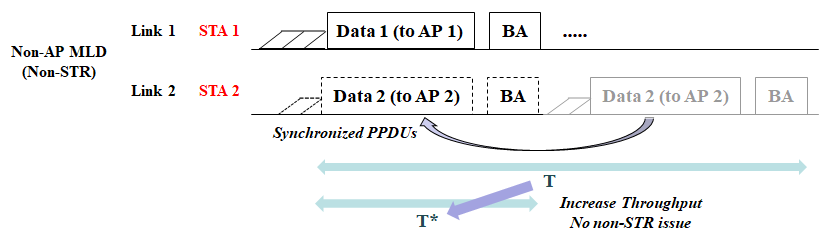 Slide 4
Insun Jang, LG Electronics
How to Aggregate on Non-AP MLD Side
Considering independent EDCA on each link
After obtaining a TXOP on a link, what does happen on the other link(s)?





We have several issues,
ED-based CCA on link 2 is proper?
On link 2, other transmissions (e.g., OBSS) as well as self-interference
EDCA wouldn’t be meaningful, eventually indicating always like BUSY channel
Can STA 2 know self-interference channel/power level?
If so, it already may be STR
It is hard to distinguish between the self-interference and other signals
Consequently, STA 2 just suspends EDCA (including CCA)
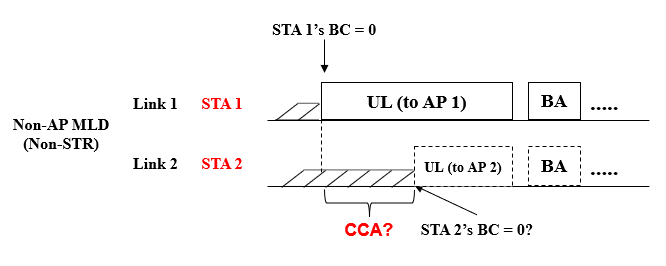 Slide 5
Insun Jang, LG Electronics
How to Aggregate on Non-AP MLD Side(Cont’d)
Some contributions [1]-[7] already have proposed how to transmit synchronized PPDUs quickly on multiple links
Mainly, on non-AP MLD side, xIFS-based Aggregation (e.g., PIFS)
It is motivated by wide channel access [9] in legacy system; therefore, it can transmit synchronized PPDUs quickly to increase throughput
The PPDUs may have a certain margin for starting/ending times [8]
However, we need to consider several issues, i.e.,
An STA (STA 1) needs to trigger the transmission of other STAs (STA 2) in the same MLD tightly/quickly
It ignores BCs (STA 2) for other links (link 2), which may impact on single-link STAs operating on the links (link 2)
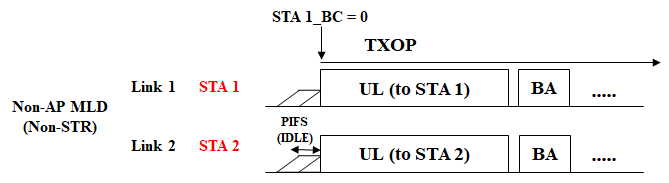 Slide 6
Insun Jang, LG Electronics
Aggregation Capability Announcement
If an STA of an MLD can trigger the transmission of other STAs in the MLD immediately after the STA obtains a TXOP, we consider it as the STA capable of Immediate Aggregation (IA)
MLD with IA Capa. can be helpful to MLDs incapable of IA
For example, a non-AP MLD incapable of IA can request AP MLD IA [4]







Non-AP MLD needs to know if AP MLD has IA capability
Therefore, we propose “an MLD can announce whether it is capable immediate aggregation”
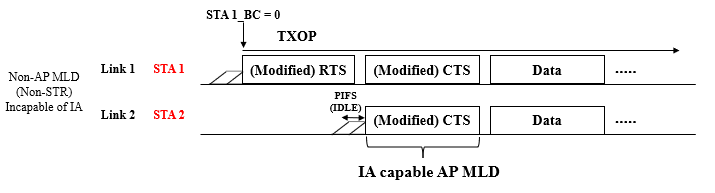 Slide 7
Insun Jang, LG Electronics
Generalizing IA Capability
First of all, IA capability is the capability based on whether STAs of an MLD can share PHY/MAC status (e.g., TXOP/PPDU length)  with each other
Some other operations already agreed/to be agreed also need the information sharing between STAs of MLD (e.g., acknowledgement of other link(s), PPDU end alignment)

Consequently, as a high-level concept, the sharing capability needs to be announced and then negotiated in order to use the operations correctly

Therefore, we propose “an MLD can announce whether STAs of an MLD can share TBD information with each other”
Slide 8
Insun Jang, LG Electronics
How to Support Immediate Aggregation
We discuss methods to mitigate the impact of aggregation “Before and After aggregation” 

Before Aggregation,
We may restrict the aggregation
For example, MLDs can negotiate the maximum number or a set of links to be aggregated, during setup or in the beginning of TXOP, or decrease a TXOP limit

After Aggregation
We may adjust the remaining BC or current CW
For example, maintaining BC/CW [2] regardless of successful transmission

In the end, IA could be applied under TBD restricted condition
Slide 9
Insun Jang, LG Electronics
Summary
In this contribution, we discussed why and how non-AP MLDs should transmit synchronized PPDU and announce relevant capability
Synchronized PPDUs can be a solution to increase per MLD throughput, especially in case of non-STR

To transmit synchronized PPDUs, we can use xIFS-based Aggregation (similar to wide channel access)
We need to consider several issues, i.e.,
Announcement of Immediate aggregation (IA) capability
How to mitigate the impact on single-link STAs

We also generalized about the IA capability, i.e., sharing capability
Whether STAs of an MLD can share the information (e.g., PHY/MAC status) with each other
Slide 10
Insun Jang, LG Electronics
SP #1
Do you agree that 11be shall allow the following multi-link operation?
When at least one STA of a non-AP MLD with constraints transmits a PPDU, the other STA(s) of the non-AP MLD defers (defer) the channel access without performing CCA during the transmission of PPDU



Y/N/A
Slide 11
Insun Jang, LG Electronics
SP #2
Do you agree that an MLD can inform a peer MLD of the capability of whether STAs of the MLD can exchange the information?



Y/N/A
Slide 12
Insun Jang, LG Electronics
SP #3
Do you agree that 11be shall allow the following multi-link operation?
When an STA of an MLD obtains a TXOP, it triggers the transmission of other STA(s) of the MLD based on CCA during an interval of xIFS (e.g., PIFS) immediately preceding the start of the TXOP
Condition of applying the operation is TBD



Y/N/A
Slide 13
Insun Jang, LG Electronics
SP #4
Do you agree that an MLD can announce the following capability?
When an STA of an MLD obtains a TXOP, it can trigger the transmission of other STA(s) of the MLD based on CCA during an interval of xIFS (e.g., PIFS) immediately preceding the start of the TXOP

Y/N/A
Slide 14
Insun Jang, LG Electronics
References
[1] 802.11-19/1144r6 Channel Access for Multi-link Operation
[2] 802.11-19/1505r2 Multi-link TXOP Aggregation Considerations
[3] 802.11-19/1927r1 Multi-Link Operation Simulation Methodology
[4] 802.11-20/0026r0 MLO: Sync PPDUs
[5] 802.11-20/0081r1 MLO-Synch-Transmission
[6] 802.11-20/0291r0 MLO Asynchronize and synchronize operation discussions
[7] 802.11-20/0487r0 Multiple Link Operation Follow Up
[8] 802.11-19/1305r0 Synchronous Multi-Link Transmission
[9] IEEE P802.11REVmd/D3.0
Slide 15
Insun Jang, LG Electronics